What Are Your Ideas About The Middle Ages?
Medieval 
Lives 
Mattered
See also PDF ‘What are your ideas about the Middle Ages?’
When were the Middle Ages?
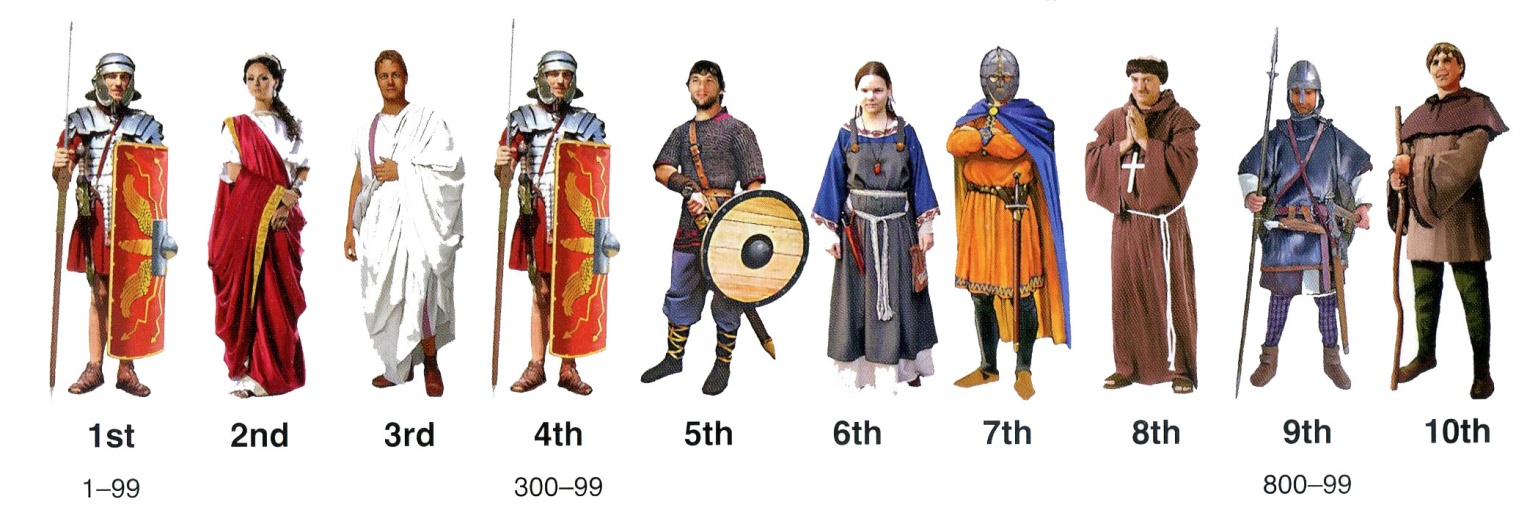 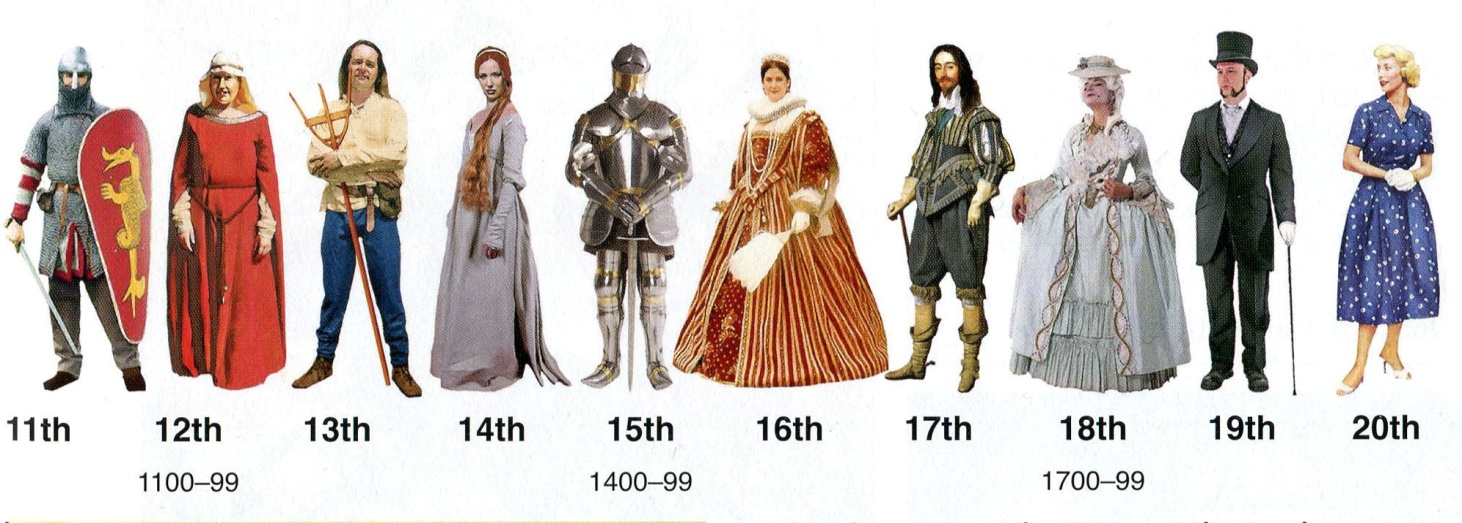 © Ian Dawson 2019    www.thinkinghistory.co.uk
2
The Chronology Game
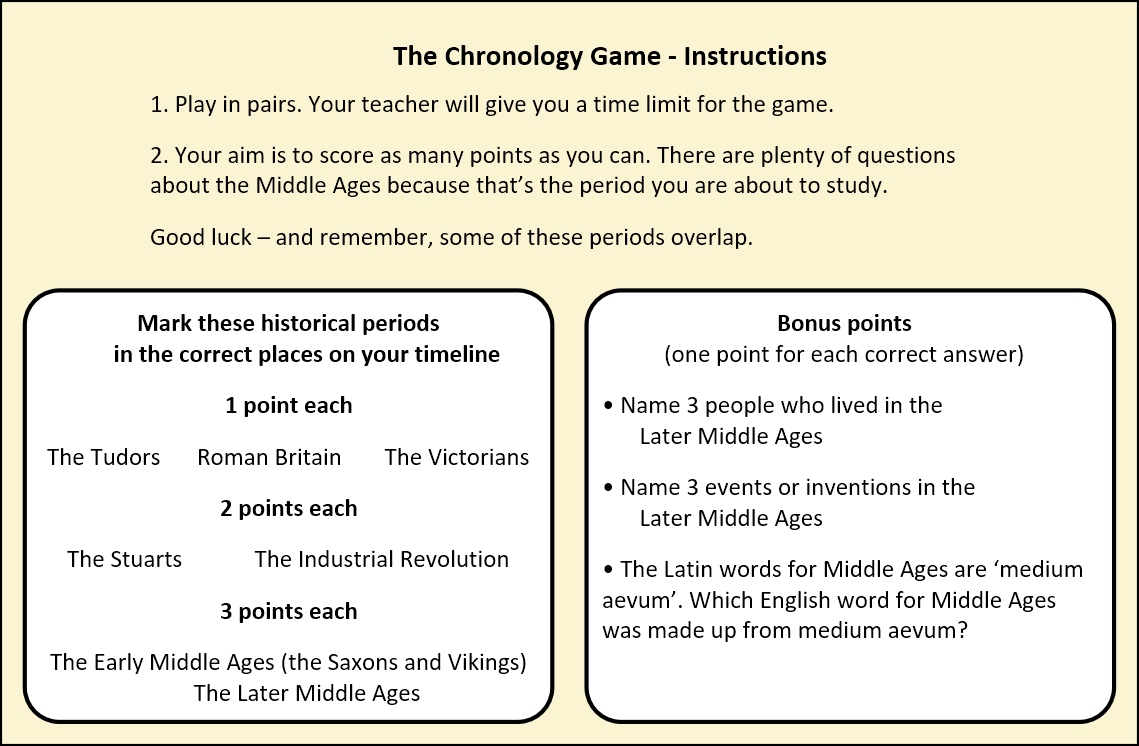 © Ian Dawson 2019    www.thinkinghistory.co.uk
3
The Middle Ages
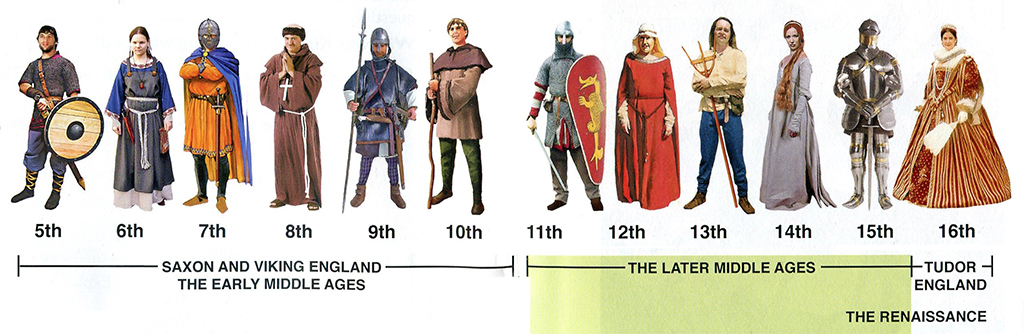 © Ian Dawson 2019    www.thinkinghistory.co.uk
4
What are your ideas about		the Middle Ages?
1. Which THREE words do you think best describe ordinary people and their lives in the Middle Ages?
© Ian Dawson 2019    www.thinkinghistory.co.uk
5
What are your ideas about		the Middle Ages?
2. What kind of work did over 80% of people do 	in the Middle Ages?



3. How important was religion to people 			in the Middle Ages?
© Ian Dawson 2019    www.thinkinghistory.co.uk
6
What are your ideas about		the Middle Ages?
4. Did people care about dirt in streets 			in the Middle Ages? 



5. How much violence was there 				in the Middle Ages compared with today?
© Ian Dawson 2019    www.thinkinghistory.co.uk
7
What are your ideas about		the Middle Ages?
6. Which THREE words do you think best describe kings, noblemen and their families in the Middle Ages?
© Ian Dawson 2019    www.thinkinghistory.co.uk
8
What are your ideas about		the Middle Ages?
7. Did people try to stay healthy				in the Middle Ages? 



8. Were barons keen to rebel against the king 		to increase their own power and wealth?
© Ian Dawson 2019    www.thinkinghistory.co.uk
9
What are your ideas about		the Middle Ages?
9. Was the king expected to consult his barons and knights before taking important decisions?


10. How interested were working people 			in national political events?	


11. Were people in the Middle Ages as intelligent 		as people today?
© Ian Dawson 2019    www.thinkinghistory.co.uk
10
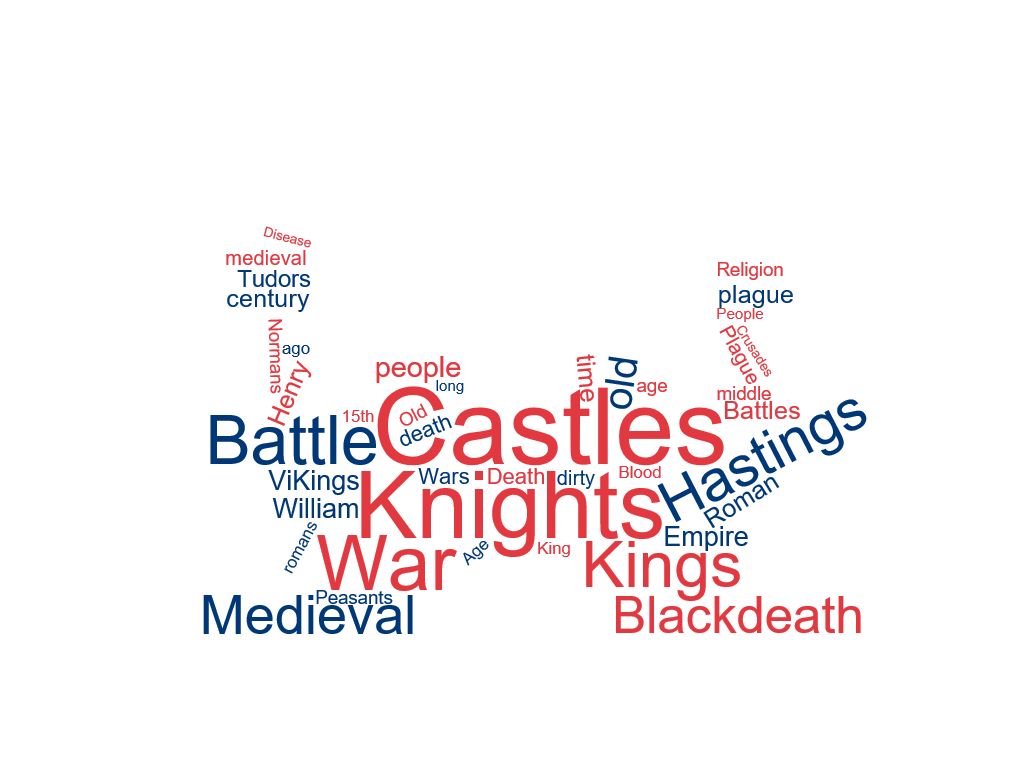 What are other students’ ideas 	about the Middle Ages?
Evidence A

This word cloud shows the words that school students most associated with the Middle Ages.
© Ian Dawson 2019    www.thinkinghistory.co.uk
11
What are other students’ ideas 	about the Middle Ages?
Evidence B
School students thought these words best describe	ordinary people in the Middle Ages:


School students thought these words best describe 	kings and noblemen in the Middle Ages:
© Ian Dawson 2019    www.thinkinghistory.co.uk
12
What are other students’ ideas 	about the Middle Ages?
Evidence C
The research into the ideas of over 900 school students showed that:
90% thought that medieval people were 			less intelligent than people today
92% said that medieval people did not care about dirt
95% said that religion was important or 			very important to people in the Middle Ages
73% said that people were not good at 		solving problems in the Middle Ages
© Ian Dawson 2019    www.thinkinghistory.co.uk
13
Are people right to be so negative 	about the Middle Ages?
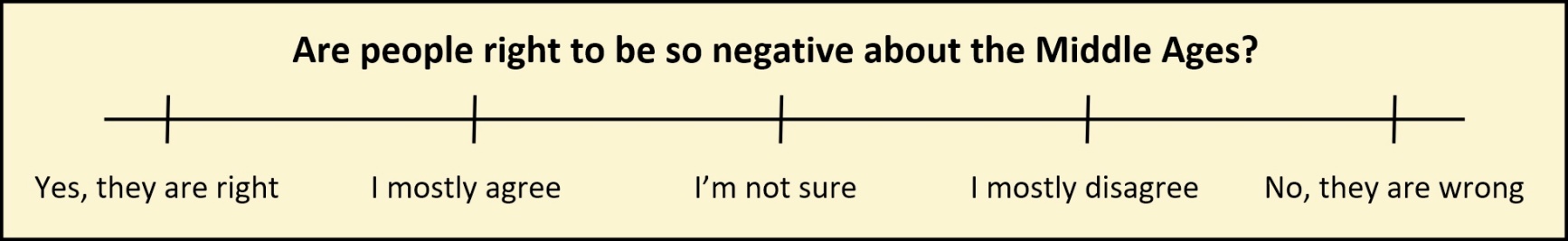 © Ian Dawson 2019    www.thinkinghistory.co.uk
14
Are people right to be so negative 	about the Middle Ages?
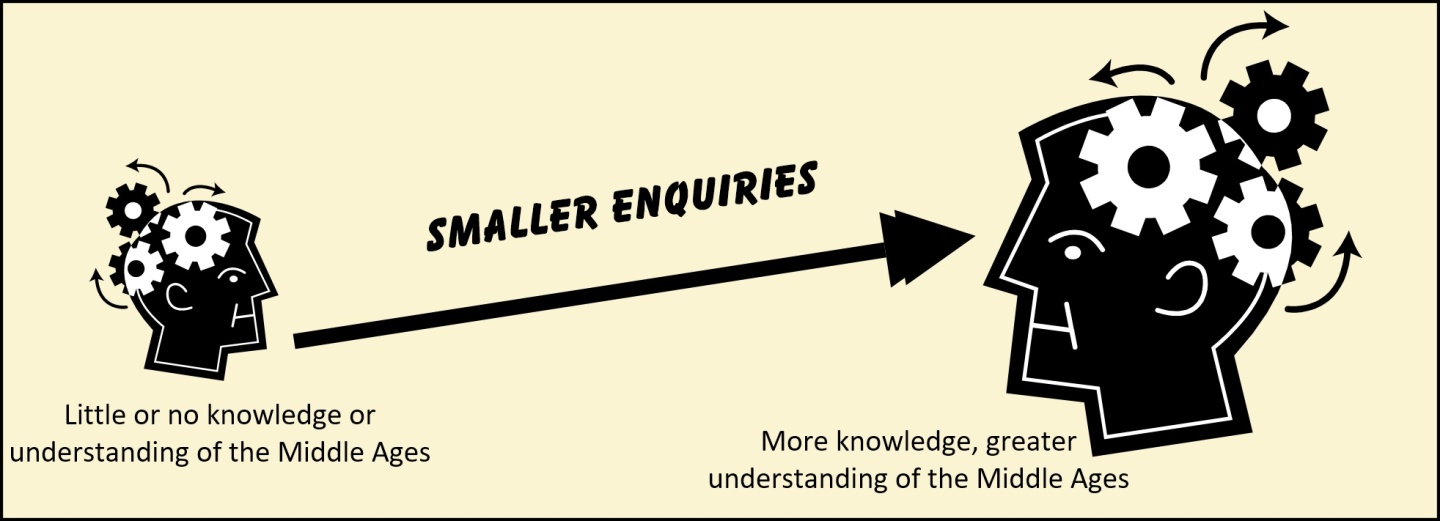 © Ian Dawson 2019    www.thinkinghistory.co.uk
15